The Revelation of Jesus Christ
Vision 3, Part 1 (12:1-12) - The Dragon, the Woman, and the Child
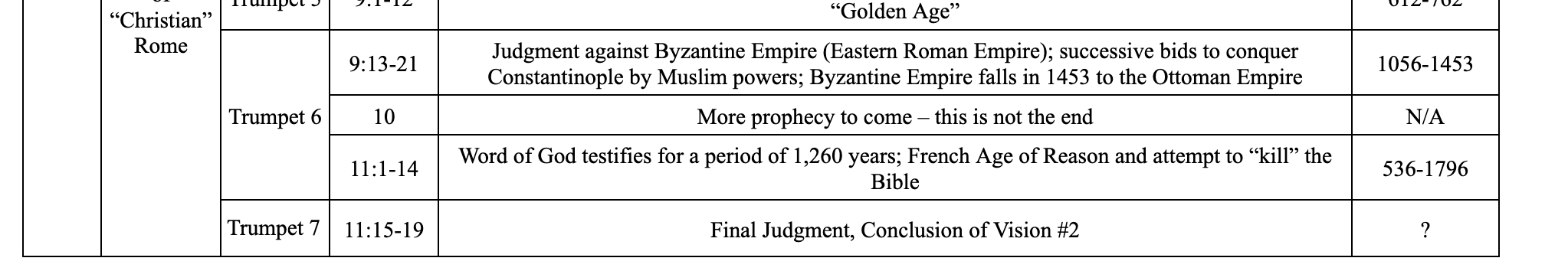 Change to “Word of God testifies for a period of 1,260 years; the suppression of the Bible by the church of Rome which led to the Reformation.”
~ Mid 3rd Century - Early 16th century
[Speaker Notes: Change to “Word of God testifies for a period of 1,260 years; the suppression of the Bible by the church of Rome which led to the Reformation.”
~ Mid 3rd Century - Early 16th century
Persecutions under Decius (249-251) and Diocletian (303-311) were the worst ever faced by Christians under Rome
Common for copies of the Scriptures to be burned
This is why we have precious few copies before the mid-fourth century AD
Beast was attacking and harassing the witnesses]
Summary of 11:7-18
For a millennium, Latin was the only language permitted for Bible translations
The Roman church used the secular powers of Europe to suppress minority sects who appealed to the Bible as their authority
With the invention of the printing press and the growth of translations into other languages, God freed and preserved the Bible
The widespread availability of the Bible led to the Reformation which shook the apostate church and broke its hegemony in Europe
[Speaker Notes: For a millennium, Latin was the only language permitted for Bible translations
The Roman church used the secular powers of Europe to suppress minority sects who appealed to the Bible as their authority
With the invention of the printing press and the growth of translations into other languages, God freed and preserved the Bible
The widespread availability of the Bible led to the Reformation which shook the apostate church and broke its hegemony in Europe]
A new vision
Vision 1, Revelation 1:12, “Then I turned to see the voice that spoke with me. And having turned I saw seven golden lampstands,
Vision 2, Revelation 4:1, “After these things I looked, and behold, a door standing open in heaven. And the first voice which I heard was like a trumpet speaking with me…”
Vision 3, Revelation 12:1, “Now a great sign appeared in heaven…”
[Speaker Notes: Vision 1, Revelation 1:12, “Then I turned to see the voice that spoke with me. And having turned I saw seven golden lampstands,
Vision 2, Revelation 4:1, “After these things I looked, and behold, a door standing open in heaven. And the first voice which I heard was like a trumpet speaking with me…”
Vision 3, Revelation 12:1, “Now a great sign appeared in heaven…”]
Vision 3 is set up by trumpet #6
Revelation 10
John sees an angel with an open book, seven thunders respond, 
John eats the book and is told to “You must prophesy again about many peoples, nations, tongues, and kings.” (Revelation 10:11)
Revelation 11 introduces
The beast who oppresses and attempts to eliminate the two witnesses
The period of 1,260 years.
[Speaker Notes: Revelation 10
John sees an angel with an open book, seven thunders respond, 
John eats the book and is told to “You must prophesy again about many peoples, nations, tongues, and kings.” (Revelation 10:11)
Revelation 11 introduces
The beast who oppresses and attempts to eliminate the two witnesses
The period of 1,260 years.]
more details about the beast
Chapter 12 
Depicts Satan as a seven-headed, ten-horned dragon
Satan manifests his power in the beast (seven heads, ten horns)
Chapter 13
A more detailed description of the beast and his objectives
Introduced to a second beast who works together with the first beast.
Chapter 14 - judgment day, assurances to those who resist the beast
[Speaker Notes: Chapter 12 
Depicts Satan as a seven-headed, ten-horned dragon
Satan manifests his power in the beast (seven heads, ten horns)
Chapter 13
A more detailed description of the beast and his objectives
Introduced to a second beast who works together with the first beast.
Chapter 14 - judgment day, assurances to those who resist the beast]
12:1-2: The woman
[Speaker Notes: Revelation 12:1-2 Now a great sign appeared in heaven: a woman clothed with the sun, with the moon under her feet, and on her head a garland of twelve stars. [2] Then being with child, she cried out in labor and in pain to give birth.]
A woman with child
In the OT, a woman is used to represent either Israel’s 
Faithful relationship with God (Isaiah 54:5) 
Or her unfaithfulness (Jeremiah 3:20)
Contrasted with the harlot in chapter 17 — a symbol of apostasy
Two cities and two women
[Speaker Notes: In the OT, a woman is used to represent either Israel’s 
Faithful relationship with God (Isaiah 54:5) 
Or her unfaithfulness (Jeremiah 3:20)
Contrasted with the harlot in chapter 17, Babylon.
Two cities (the holy city and the great city) and two women (the woman with child and the harlot)]
She is arrayed with heavenly glory
“…clothed with the sun” - superior light
“…moon under her feet” - inferior light
“…garland of twelve stars” - 12 tribes, 12 apostles
Sun, moon, and stars — a nation, a people (recall Genesis 37:9-10)
[Speaker Notes: “clothed with the sun” - a superior light represents a superior covenant under Christ
“moon under her feet” - inferior foundational light represents an inferior covenant
“garland of twelve stars” - 12 tribes or apostles depending upon the time.
“sun...moon...stars”
Taken as a whole, these represent a nation or people, a culture
Genesis 37:9-10 Then he dreamed still another dream and told it to his brothers, and said, "Look, I have dreamed another dream. And this time, the sun, the moon, and the eleven stars bowed down to me." [10] So he told it to his father and his brothers; and his father rebuked him and said to him, "What is this dream that you have dreamed? Shall your mother and I and your brothers indeed come to bow down to the earth before you?"]
The faithful of God from all time
Prior to birth, she represents faithful Israel (“the moon under her feet”)
After the glorification of the male child, she represents the church (“clothed with the sun”)
Ephesians 2:13-15, Hebrews 12:22-23, Romans 11:17
[Speaker Notes: Prior to the birth of the male child, she represents the faithful among Israel – the “moon under her feet,” an inferior light representing an inferior covenant
Following the glorification of the male child, she represents the church, the kingdom of God – “clothed with the sun,” a superior light and a superior coventant
Ephesians 2:13-15 But now in Christ Jesus you who once were far off have been brought near by the blood of Christ. [14] For He Himself is our peace, who has made both one, and has broken down the middle wall of separation, [15] having abolished in His flesh the enmity, that is, the law of commandments contained in ordinances, so as to create in Himself one new man from the two, thus making peace,
Hebrews 12:22-23, “But you have come to Mount Zion and to the city of the living God, the heavenly Jerusalem, to an innumerable company of angels, [23] to the general assembly and church of the firstborn who are registered in heaven, to God the Judge of all, to the spirits of just men made perfect…”
Romans 11:17, “And if some of the branches were broken off, and you, being a wild olive tree, were grafted in among them, and with them became a partaker of the root and fatness of the olive tree…”]
12:3-6 - The dragon and the male child
[Speaker Notes: Revelation 12:3-6 And another sign appeared in heaven: behold, a great, fiery red dragon having seven heads and ten horns, and seven diadems on his heads. [4] His tail drew a third of the stars of heaven and threw them to the earth. And the dragon stood before the woman who was ready to give birth, to devour her Child as soon as it was born. [5] She bore a male Child who was to rule all nations with a rod of iron. And her Child was caught up to God and His throne. [6] Then the woman fled into the wilderness, where she has a place prepared by God, that they should feed her there one thousand two hundred and sixty days.]
The dragon
“…fiery red dragon” - Satan, the Devil according to verse 9
“seven heads and ten horns, and seven diadems on his heads” - more in chapter 13
“a third of the stars of heaven”
Individuals either human or angelic — Job 38:7, Revelation 1:20
Represent fallen angels — 2 Peter 2:4, Jude 6
“dragon stood before the woman...to devour her Child as soon as it was born”
[Speaker Notes: “fiery red dragon”	Satan – see verse 9
Operates under different forms or using different agencies.
In this case, he was using the Roman empire to accomplish his purpose.
“seven heads and ten horns, and seven diadems on his heads” — we’ll discuss these in chapter 13
“a third of the stars of heaven”
Stars are individuals, in this case, those from heaven – the angels.
Job 38:7, “When the morning stars sang together, And all the sons of God shouted for joy?”
Revelation 1:20: the angels of the seven churches.
The devil took with him one-third of the angels of heaven.
2 Peter 2:4, “For if God did not spare the angels who sinned, but cast them down to hell and delivered them into chains of darkness, to be reserved for judgment;”
Jude 1:6, “And the angels who did not keep their proper domain, but left their own abode, He has reserved in everlasting chains under darkness for the judgment of the great day;”
“dragon stood before the woman...to devour her Child as soon as it was born” - Satan carefully placed himself in a position where he could put an end to this child.]
The male child = christ
He will “rule all nations with a rod of iron” (verse 5) — see Psalm 2:9, Isaiah 11:4, Revelation 19:15
Jesus was the seed of woman — Genesis 3:15, Galatians 4:4, Isaiah 7:14
Jesus is the seed of Abraham through David — Galatians 3:16, Isaiah 11:1, Revelation 5:5
[Speaker Notes: He will “rule all nations with a rod of iron” (verse 5)
Psalms 2:9, “You shall break them with a rod of iron; You shall dash them to pieces like a potter's vessel.”
Isaiah 11:4, “But with righteousness He shall judge the poor, And decide with equity for the meek of the earth; He shall strike the earth with the rod of His mouth, And with the breath of His lips He shall slay the wicked.”
Revelation 19:15, “Now out of His mouth goes a sharp sword, that with it He should strike the nations. And He Himself will rule them with a rod of iron. He Himself treads the winepress of the fierceness and wrath of Almighty God.”
Jesus was the seed of woman
Genesis 3:15, “And I will put enmity Between you and the woman, And between your seed and her Seed; He shall bruise your head, And you shall bruise His heel.”
Galatians 4:4,”But when the fullness of the time had come, God sent forth His Son, born of a woman, born under the law,”
Isaiah 7:14, “Therefore the Lord Himself will give you a sign: Behold, the virgin shall conceive and bear a Son, and shall call His name Immanuel.”
Jesus is the seed of Abraham through David.
Galatians 3:16 Now to Abraham and his Seed were the promises made. He does not say, "And to seeds," as of many, but as of one, "AND TO YOUR SEED," who is Christ.
Isaiah 11:1, “There shall come forth a Rod from the stem of Jesse, And a Branch shall grow out of his roots.”
Revelation 5:5, “Behold, the Lion of the tribe of Judah, the Root of David, has prevailed to open the scroll and to loose its seven seals.”]
Satan attempts to kill Jesus
“dragon stood before the woman...to devour her Child as soon as it was born” – Matthew 2:1-19
The crucifixion was orchestrated by Satan - Luke 22:3, Luke 22:53, John 14:30
“And her Child was caught up to God and His throne” 
Resurrection and glorification of Christ
Ephesians 1:20-21
[Speaker Notes: “dragon stood before the woman...to devour her Child as soon as it was born” – Matthew 2:1-19: Satan uses Herod in an attempt to kill Jesus as a child.
The crucifixion was orchestrated by Satan
Luke 22:3, “Then Satan entered Judas, surnamed Iscariot, who was numbered among the twelve.”
Luke 22:53, “When I was with you daily in the temple, you did not try to seize Me. But this is your hour, and the power of darkness.”
John 14:30, “I will no longer talk much with you, for the ruler of this world is coming, and he has nothing in Me.”
“And her Child was caught up to God and His throne”
The resurrection and glorification of Christ
Ephesians 1:20-21, “which He worked in Christ when He raised Him from the dead and seated Him at His right hand in the heavenly places, [21] far above all principality and power and might and dominion, and every name that is named, not only in this age but also in that which is to come.”]
Sanctuary in the wilderness
“where she has a place prepared by God” - a sanctuary to commune with God
“that they should feed her there” – the church will be nourished while in the wilderness
She flees when the dragon persecutes her — see verse 13
She finds refuge for 1,260 days = 1,260 years
Biblical Christianity disappears
Changes in the eldership
Infant baptism
Latin becomes the language of the church
Transubstantiation
Monasticism
[Speaker Notes: By the early Middle Ages, Biblical Christianity disappears from the pages of history.
During the second and third centuries, the eldership transformed.
The New Testament shows us elders as equals.
This changed to one man as the head of the eldership (a bishop) 
This further transformed to one man who was the head over several churches (the bishop of a diocese).
By the early third century, elders began to be identified as priests.
Infant baptism became the norm by the fifth and sixth centuries.
Greek was the common language of the Roman Empire, but the Latin-speaking element grew in the third century; by the fourth century, the liturgy was conducted entirely in Latin.
Fourth-century bishops began embracing the idea that through the benediction, a priest miraculously changed the bread and wine into the literal body and blood of Jesus.
The monastic movement gained steam in Israel’s deserts and wilderness regions in the third and fourth centuries.
By the time Rome fell in 476 A.D., the prevailing version of Christianity practiced by millions of people in Europe, Asia, and Africa, held little resemblance to the church of the New Testament.]
12:7-9: War in Heaven
[Speaker Notes: Revelation 12:7-9 And war broke out in heaven: Michael and his angels fought with the dragon; and the dragon and his angels fought, [8] but they did not prevail, nor was a place found for them in heaven any longer. [9] So the great dragon was cast out, that serpent of old, called the Devil and Satan, who deceives the whole world; he was cast to the earth, and his angels were cast out with him.]
War in heaven = crucifixion
12:5-6 describe how things played out on earth
12:7-9 describe how things played out in heaven
Spiritual conflicts parallel earthly conflicts — e.g. 2 Kings 6:8-23
Ephesians 6:11-12
[Speaker Notes: 12:5-6 describe how things played out on earth
12:7-9 describe how things played out in heaven
Spiritual conflicts parallel earthly conflicts – e.g. 2 Kings 6:8-23.
Elisha is surrounded by the Syrian army
God opens Gehazi’s eyes to see the army of angels surrounding the Syrian army.
Ephesians 6:11-12, “Put on the whole armor of God, that you may be able to stand against the wiles of the devil. [12] For we do not wrestle against flesh and blood, but against principalities, against powers, against the rulers of the darkness of this age, against spiritual hosts of wickedness in the heavenly places.”
The devil’s attempts to kill Jesus on earth parallel the war in heaven between the heavenly hosts and the demons.]
Michael the archangel
He is an “archangel” according to Jude 9
“Arch-“ comes from the Greek word arche which means prince or ruler
Michael is a prince or ruler of angels
Typically associated with God’s people — Daniel 10:13, 21 and 12:1
Equivalent to Satan in authority and power — John 16:11, Jude 9
In both Revelation 12:7-9 and Jude 9, Michael prevails over Satan
[Speaker Notes: “Michael and his angels”
Michael is an archangel: Jude 1:9, “Michael the archangel.”
Arch- comes from the Greek word arche which means ruler or prince.
So Michael is a ruler or prince of angels.
Typically associated with God’s people
Daniel 10:13 But the prince of the kingdom of Persia withstood me twenty-one days; and behold, Michael, one of the chief princes, came to help me, for I had been left alone there with the kings of Persia.
Daniel 10:21 But I will tell you what is noted in the Scripture of Truth. (No one upholds me against these, except Michael your prince.
Daniel 12:1 "At that time Michael shall stand up, The great prince who stands watch over the sons of your people; And there shall be a time of trouble, Such as never was since there was a nation, Even to that time. And at that time your people shall be delivered, Every one who is found written in the book.
Equivalent to Satan in authority and power.
John 16:11, “of judgment, because the ruler of this world is judged” – “ruler” comes from the Greek word archon
Jude 1:9: Michael contended “with the devil, when he disputed about the body of Moses, dared not bring against him a reviling accusation, but said, "The Lord rebuke you!"
In both Revelation 12:7-9 and Jude 9, Michael prevailed in his conflicts with Satan.]
The great dragon
A dragon, a serpent — how he appeared in the garden of Eden
“…Devil” - Gr. diabolos, false accuser, slanderer (see Job 1:9-10, 2:4-5, Zechariah 3:1, Revelation 12:10)
“…Satan” - Gr. satanas, adversary
[Speaker Notes: “the great dragon…the serpent of old…the Devil and Satan”
Symbolized by a great dragon and by a “serpent” – how he appeared to Adam and Eve in the Garden of Eden
“Devil,” Greek diabolos - false accuser, slanderer; the Devil was granted an audience with God to accuse people of wrong-doing.
Job 1:9-10, “Does Job fear God for nothing? [10] Have You not made a hedge around him, around his household, and around all that he has on every side? You have blessed the work of his hands, and his possessions have increased in the land.”
Job 2:4-5, “Skin for skin! Yes, all that a man has he will give for his life. [5] But stretch out Your hand now, and touch his bone and his flesh, and he will surely curse You to Your face!”
Zechariah 3:1, “Then he showed me Joshua the high priest standing before the Angel of the LORD, and Satan standing at his right hand to oppose him.”
Revelation 12:10, “for the accuser of our brethren, who accused them before our God day and night…”
“Satan,” Greek, satanas - adversary]
He “deceives the whole world”
John 8:44 - the “father of lies”
Works through human agencies to deceive the world (Revelation 13:14, 18:23, 20:3)
2 Thessalonians 2:9-12: “…power, signs, and lying wonders”
1 John 5:19, “the whole world lies under the sway of the wicked one”
[Speaker Notes: Satan “deceives the whole world”
John 8:44, “You are of your father the devil, and the desires of your father you want to do…there is no truth in him. When he speaks a lie, he speaks from his own resources, for he is a liar and the father of it.”
Satan works through various agents to deceive the world.
Revelation 13:14: the second beast who “looks like a lamb but speaks like a dragon” (verse 11),  “deceives those who dwell on the earth—by those signs which he was granted to do in the sight of the beast, telling those who dwell on the earth to make an image to the beast who was wounded by the sword and lived.”
Revelation 18:23: talking about Babylon, the harlot, the apostate church, “by your sorcery all the nations were deceived.”
20:3: Satan is bound with a great chain in the bottomless pit so that, “he should deceive the nations no more till the thousand years were finished”
2 Thessalonians 2:9-12, “The coming of the lawless one is according to the working of Satan, with all power, signs, and lying wonders, [10] and with all unrighteous deception among those who perish, because they did not receive the love of the truth, that they might be saved. [11] And for this reason God will send them strong delusion, that they should believe the lie, [12] that they all may be condemned who did not believe the truth but had pleasure in unrighteousness.”
1 John 5:19, “the whole world lies under the sway of the wicked one.”]
Exiled from heaven
Satan and his demons could have an audience with God (e.g. Job and 1 Kings 22:19-23)
John 12:31, “Now is the judgment of this world; now the ruler of this world will be cast out.
John 16:11, “of judgment, because the ruler of this world is judged.”
[Speaker Notes: “nor was a place found for them in heaven any longer…he was cast to the earth, and his angels were cast out with him” -  the crucifixion of Christ, we see a complete casting out.
Satan could have an audience before God.
Example of Job
1 Kings 22:19-23 - Micaiah the prophet’s vision of a spirit in God’s presence who says he will be a lying spirit in the mouth of Ahab’s prophets
John 12:31, “Now is the judgment of this world; now the ruler of this world will be cast out.
John 16:11, “of judgment, because the ruler of this world is judged.”]
12:10-12: Victory over Satan
[Speaker Notes: Revelation 12:10-12, “Then I heard a loud voice saying in heaven, ‘Now salvation, and strength, and the kingdom of our God, and the power of His Christ have come, for the accuser of our brethren, who accused them before our God day and night, has been cast down. [11] And they overcame him by the blood of the Lamb and by the word of their testimony, and they did not love their lives to the death. [12] Therefore rejoice, O heavens, and you who dwell in them! Woe to the inhabitants of the earth and the sea! For the devil has come down to you, having great wrath, because he knows that he has a short time."]
Four results of the cross
Salvation - Revelation 7:10, “Salvation belongs to our God who sits on the throne, and to the Lamb!”
Strength and power - Revelation 5:12, "Worthy is the Lamb who was slain To receive power and riches and wisdom, And strength and honor and glory and blessing!”
The kingdom of our God: Revelation 1:9, “I, John, both your brother and companion in the tribulation and kingdom and patience of Jesus Christ…”
He can accuse us no longer
“What then shall we say to these things? If God is for us, who can be against us? He who did not spare His own Son, but delivered Him up for us all, how shall He not with Him also freely give us all things? Who shall bring a charge against God's elect? It is God who justifies. Who is he who condemns? It is Christ who died, and furthermore is also risen, who is even at the right hand of God, who also makes intercession for us.” 
~ Romans 8:31-34
[Speaker Notes: “for the accuser of our brethren, who accused them before God day and night, has been cast down”
Through the sacrifice of Jesus and the cleansing power of His blood, we are free from Satan's accusations.
Romans 8:31-34, “What then shall we say to these things? If God is for us, who can be against us? [32] He who did not spare His own Son, but delivered Him up for us all, how shall He not with Him also freely give us all things? [33] Who shall bring a charge against God's elect? It is God who justifies. [34] Who is he who condemns? It is Christ who died, and furthermore is also risen, who is even at the right hand of God, who also makes intercession for us.” 
He can no longer stand before God and level charges against us.]
Three keys to victory
“by the blood of the Lamb” - Revelation 14:1-4
“by the word of their testimony”
Separate from the word of God - Revelation 6:9, 12:17, 1:9
1 Timothy 6:13
They did not recant when faced with death
“they did not love their lives to the death” - Acts 21:13, Philippians 1:21
Jesus shows us the way to this victory - Revelation 1:5
[Speaker Notes: “And they overcame him” – we are victorious by three means
“by the blood of the Lamb” - Revelation 14:1-4 Then I looked, and behold, a Lamb standing on Mount Zion, and with Him one hundred and forty-four thousand, having His Father's name written on their foreheads. [2] And I heard a voice from heaven, like the voice of many waters, and like the voice of loud thunder. And I heard the sound of harpists playing their harps. [3] They sang as it were a new song before the throne, before the four living creatures, and the elders; and no one could learn that song except the hundred and forty-four thousand who were redeemed from the earth. [4] These are the ones who were not defiled with women, for they are virgins. These are the ones who follow the Lamb wherever He goes. These were redeemed from among men, being firstfruits to God and to the Lamb.
“by the word of their testimony”
John separates the testimony from the word of God,
Revelation 6:9, “When He opened the fifth seal, I saw under the altar the souls of those who had been slain for the word of God and for the testimony which they held.”
Revelation 12:17, “And the dragon was enraged with the woman, and he went to make war with the rest of her offspring, who keep the commandments of God and have the testimony of Jesus Christ.”
John was on the island of Patmos, “for the word of God and for the testimony of Jesus Christ” (Revelation 1:9).
1 Timothy 6:13, “I urge you in the sight of God who gives life to all things, and before Christ Jesus who witnessed the good confession before Pontius Pilate,”
They overcame the dragon by confessing their belief in the crucified and resurrected Christ and did not back down in the face of certain death.
“they did not love their lives to the death”
Acts 21:13, "What do you mean by weeping and breaking my heart? For I am ready not only to be bound, but also to die at Jerusalem for the name of the Lord Jesus."
Philippians 1:21, “For to me, to live is Christ, and to die is gain.”
Jesus showed us the way to this victory: Revelation 1:5, “and from Jesus Christ, the faithful witness, the firstborn from the dead, and the ruler over the kings of the earth. To Him who loved us and washed us from our sins in His own blood,”]
Downstream effects
“Rejoice” and “Woe”
“…inhabitants of the earth” - those outside the kingdom of God 
Revelation 8:13 and 17:2
Those who “dwell on the earth” - 3:10, 6:10, 13:8, 13:14, 14:6, 17:8
“…earth and sea” - all of creation would be affected by Satan’s exile
“because he knows that he has a short time”
[Speaker Notes: Two responses to this victory.
“Therefore rejoice, O heavens, and you who dwell in them!” - the victory we have in Jesus is reason to rejoice
But “Woe to the inhabitants of the earth and the sea!” - Satan’s exile would not be a good development for those outside of Christ.
“inhabitants of the earth” - synonymous with people outside the kingdom of God
After trumpet #4: Revelation 8:13, “Woe, woe, woe to the inhabitants of the earth, because of the remaining blasts of the trumpet of the three angels who are about to sound!”
Revelation 17:2: Babylon, the harlot, “with whom the kings of the earth committed fornication, and the inhabitants of the earth were made drunk with the wine of her fornication.”
Equivalent to those who “dwell on the earth” – 	
“earth and sea”	- all of creation will be affected by these developments
“For the devil has come down to you”
“having great wrath” - he despises God and those who stand with Him
“because he knows that he has a short time”
A “short time”
Christ’s victory has been assured, the devil knows he is on the losing side]
Summary of 12:1-12
God preserved a remnant of faithful Israelites who brought His Son into the world
Satan opposed Jesus and sought His life
The resurrection conquered Satan’s ultimate attempt at stopping Jesus
A heavenly battle paralleled the crucifixion; Satan lost and was cast to the earth
Jesus gives the faithful a strategy to overcome Satan
But Satan’s exile will mean trouble for those outside God’s kingdom
[Speaker Notes: God preserved a remnant of faithful Israelites who brought His Son into the world
Satan opposed Jesus and sought His life
The resurrection conquered Satan’s ultimate attempt at stopping Jesus
A heavenly battle paralleled the crucifixion; Satan lost and was cast to the earth
Jesus gives the faithful a strategy to overcome Satan
But Satan’s exile will mean trouble for those outside God’s kingdom]